Coventry Biennial of Contemporary ArtSWOT Analysis
Ryan Hughes On the occasion of CVAN EM’s Another World is Possible
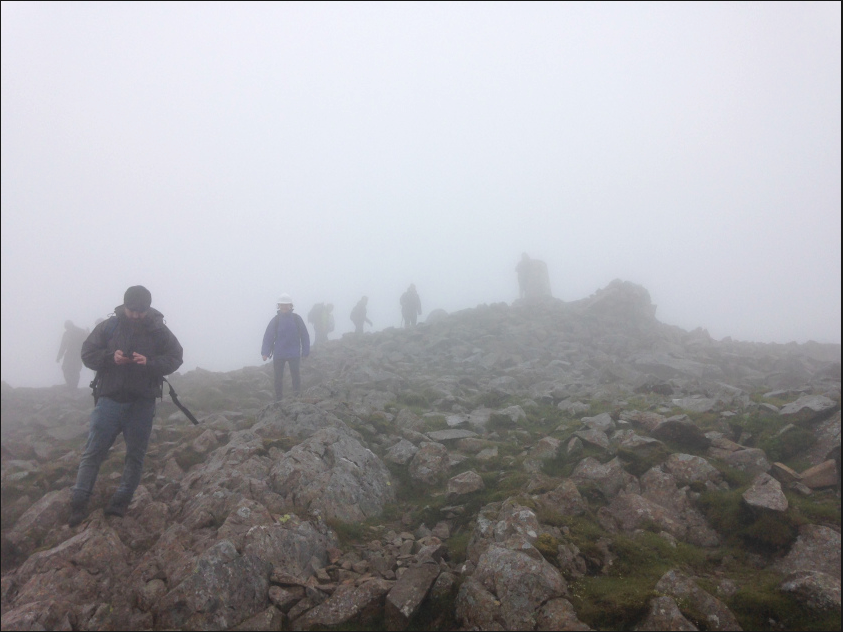 Nomadic Village // Pentref Crwydrol. Cader Idris, 2016
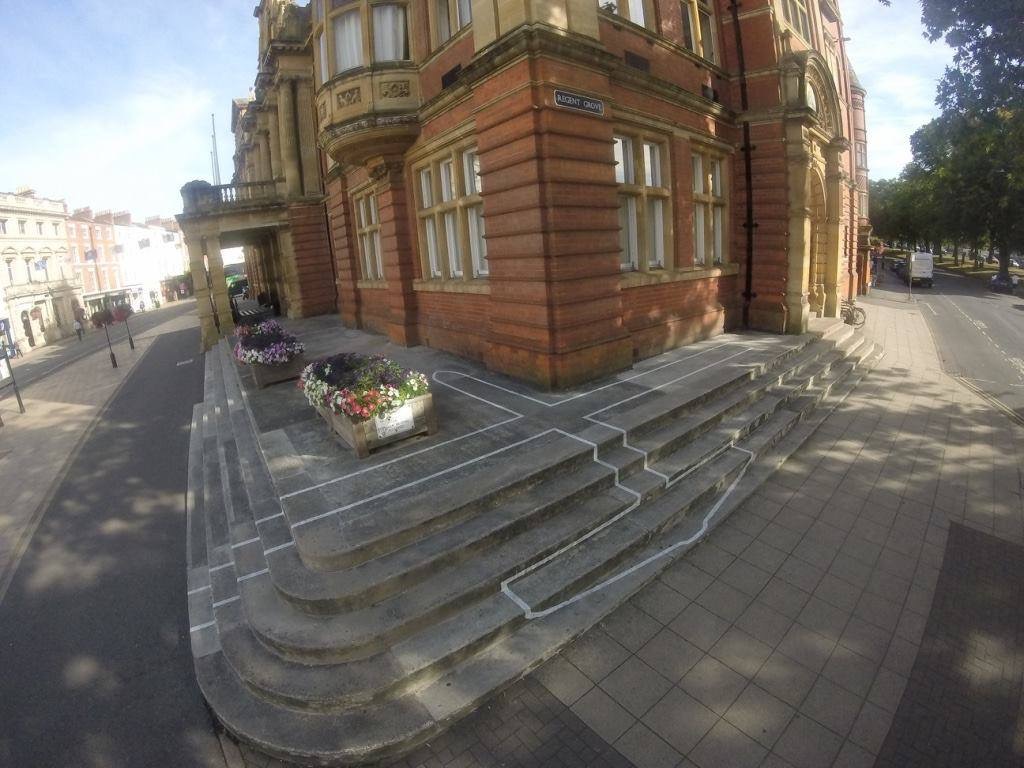 James Bridle, Drone Shadow. Leamington Spa Town Hall, 2016
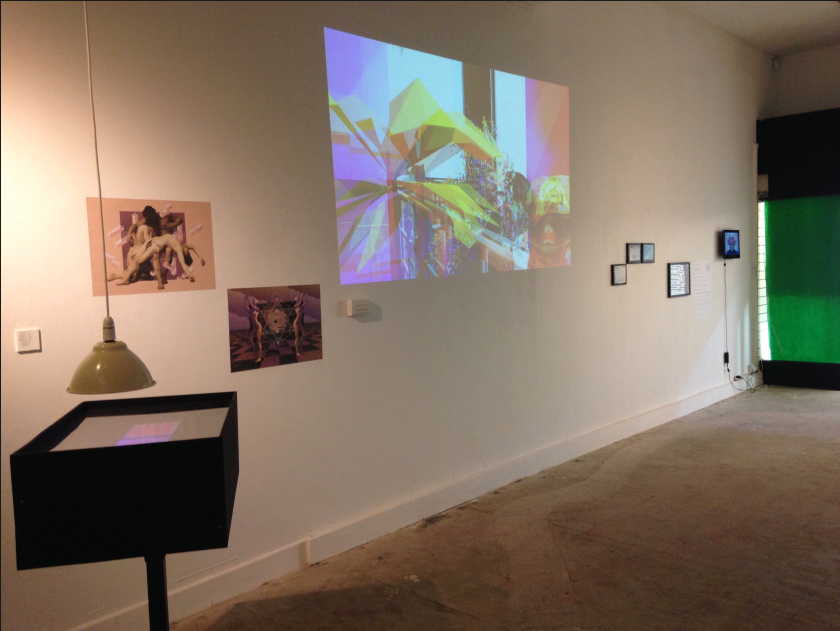 #ArtistsCompute2016. City Arcadia Gallery, 2016
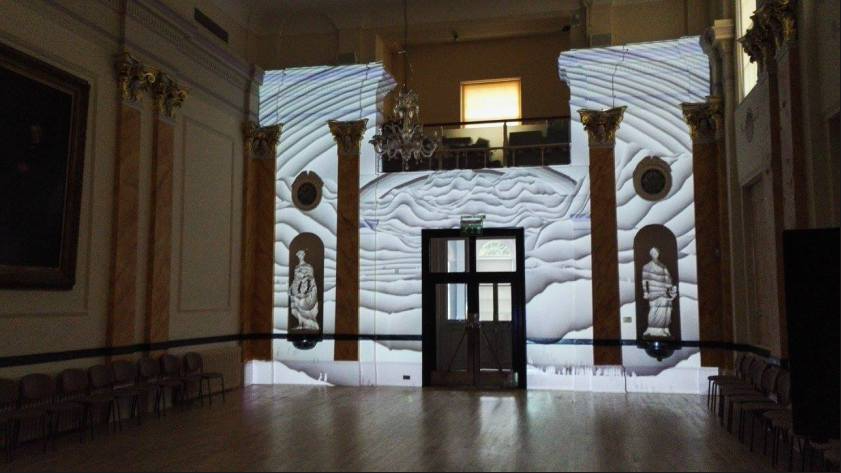 The Disrupted/Disruptive Pattern. Royal Pump Rooms, 2016
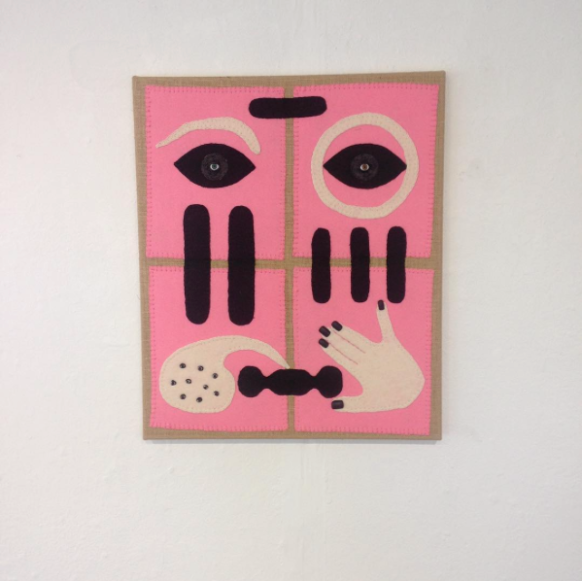 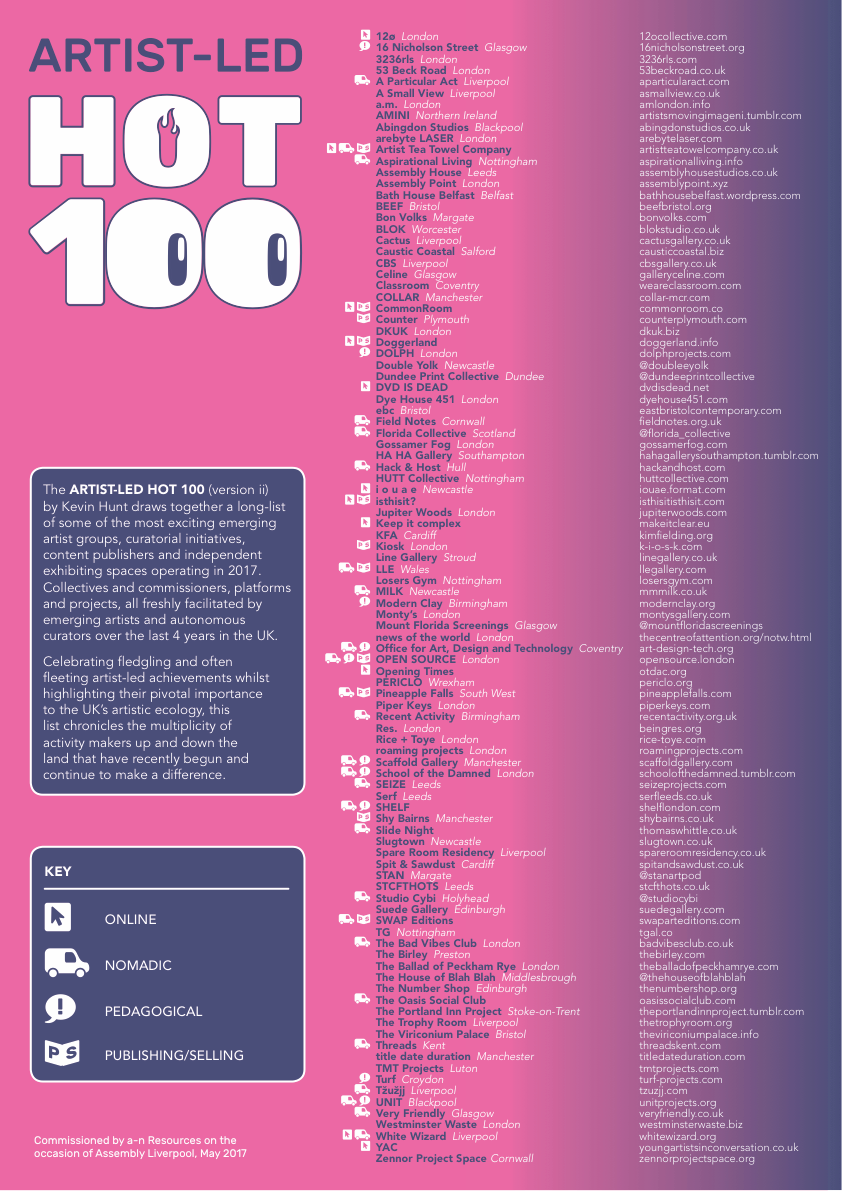 Jonathan Baldock. Mask, Glass Box.
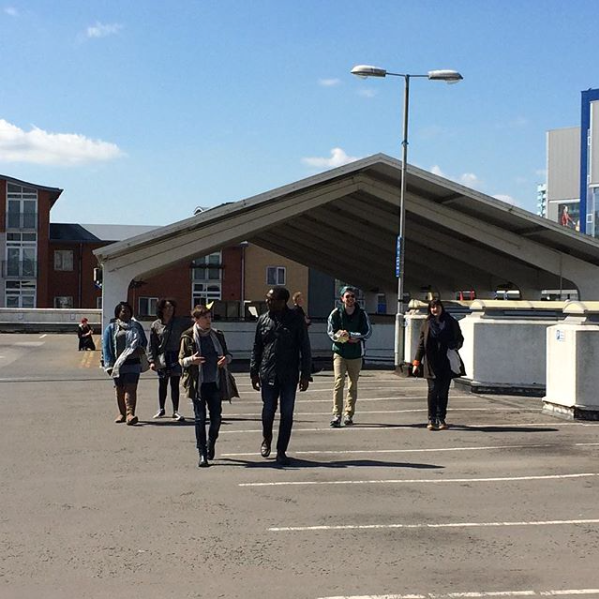 Repeator. Transmission, City Arcade.
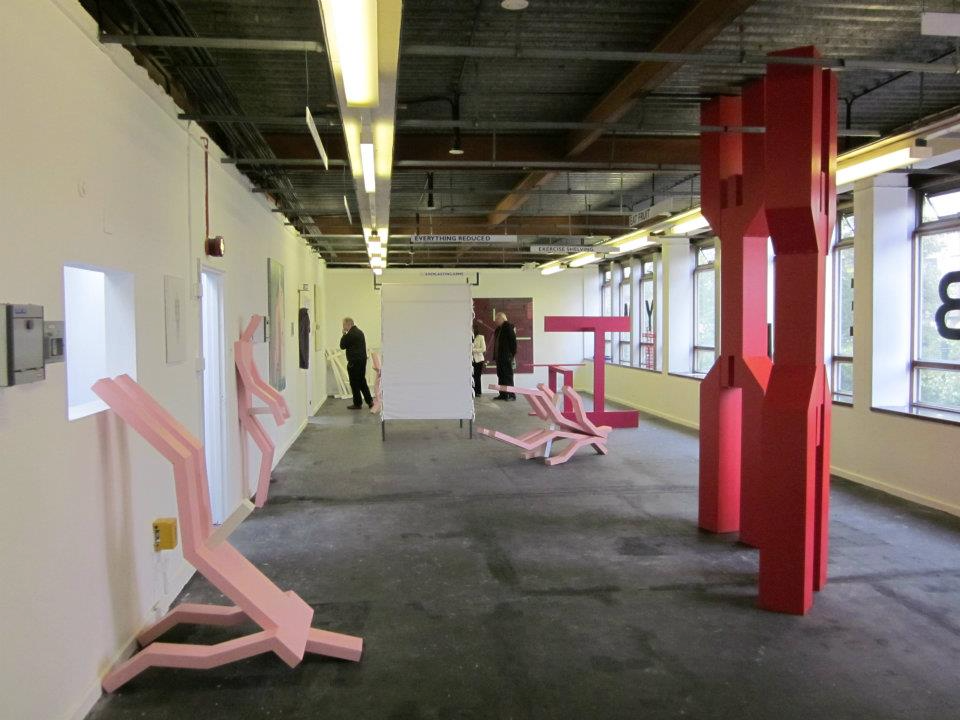 Limber Gym, Meter Rooms
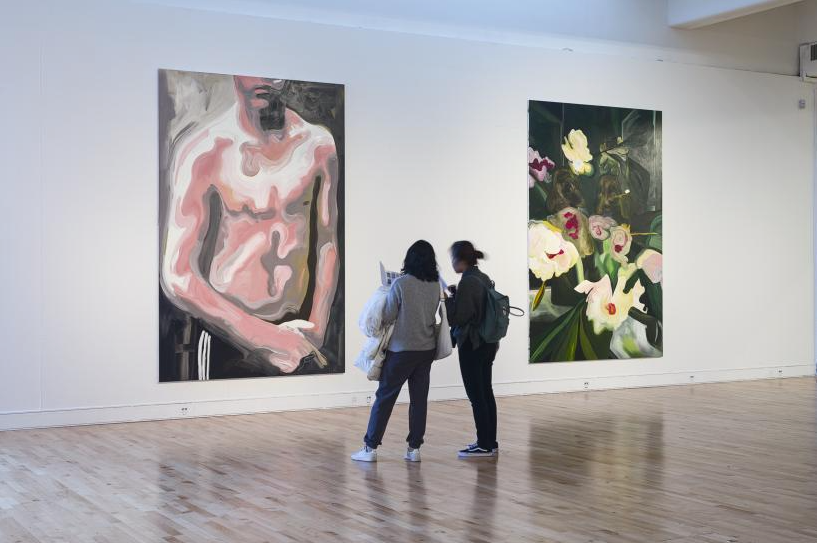 Reality Dimmed, Mead Gallery
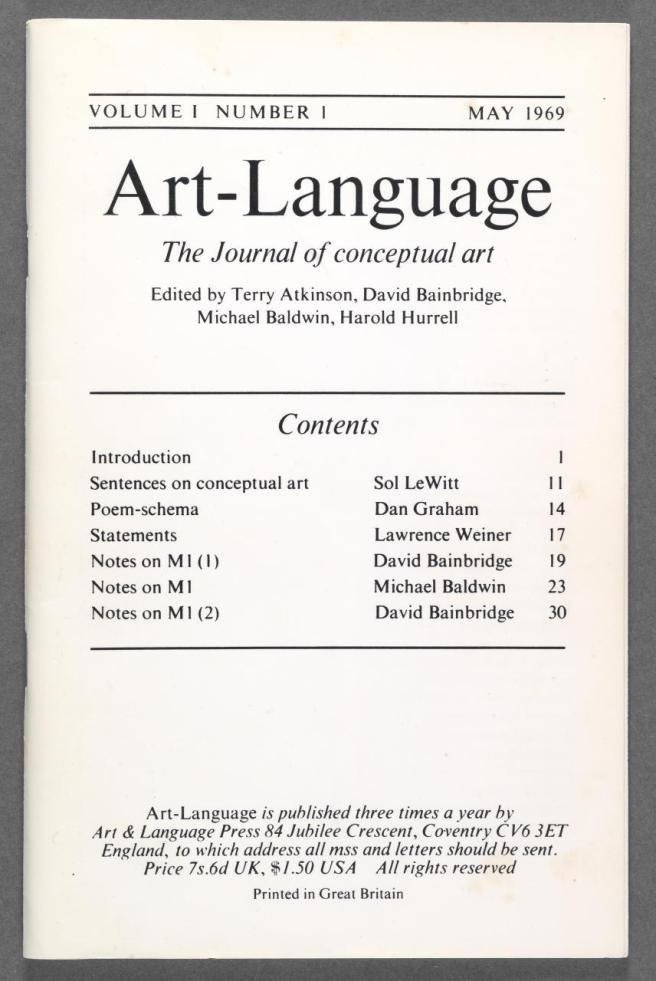 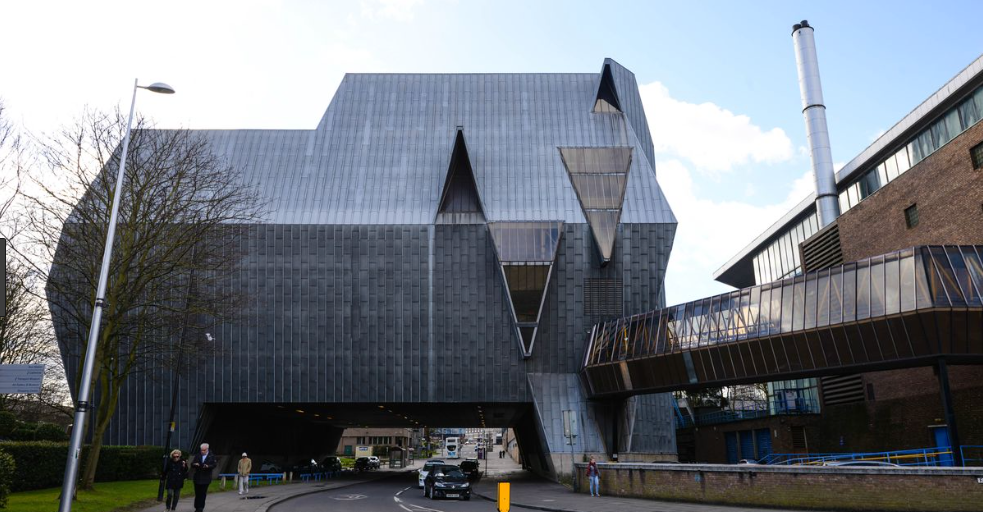 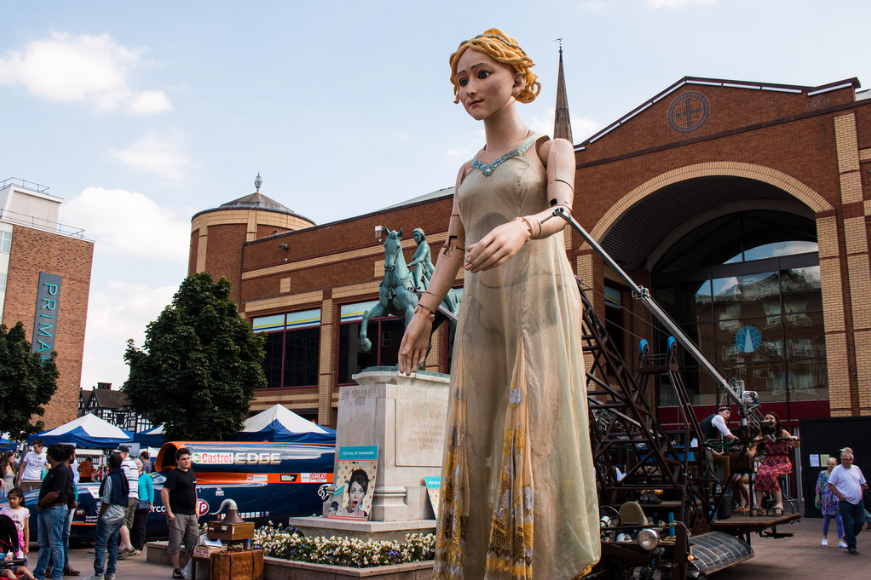 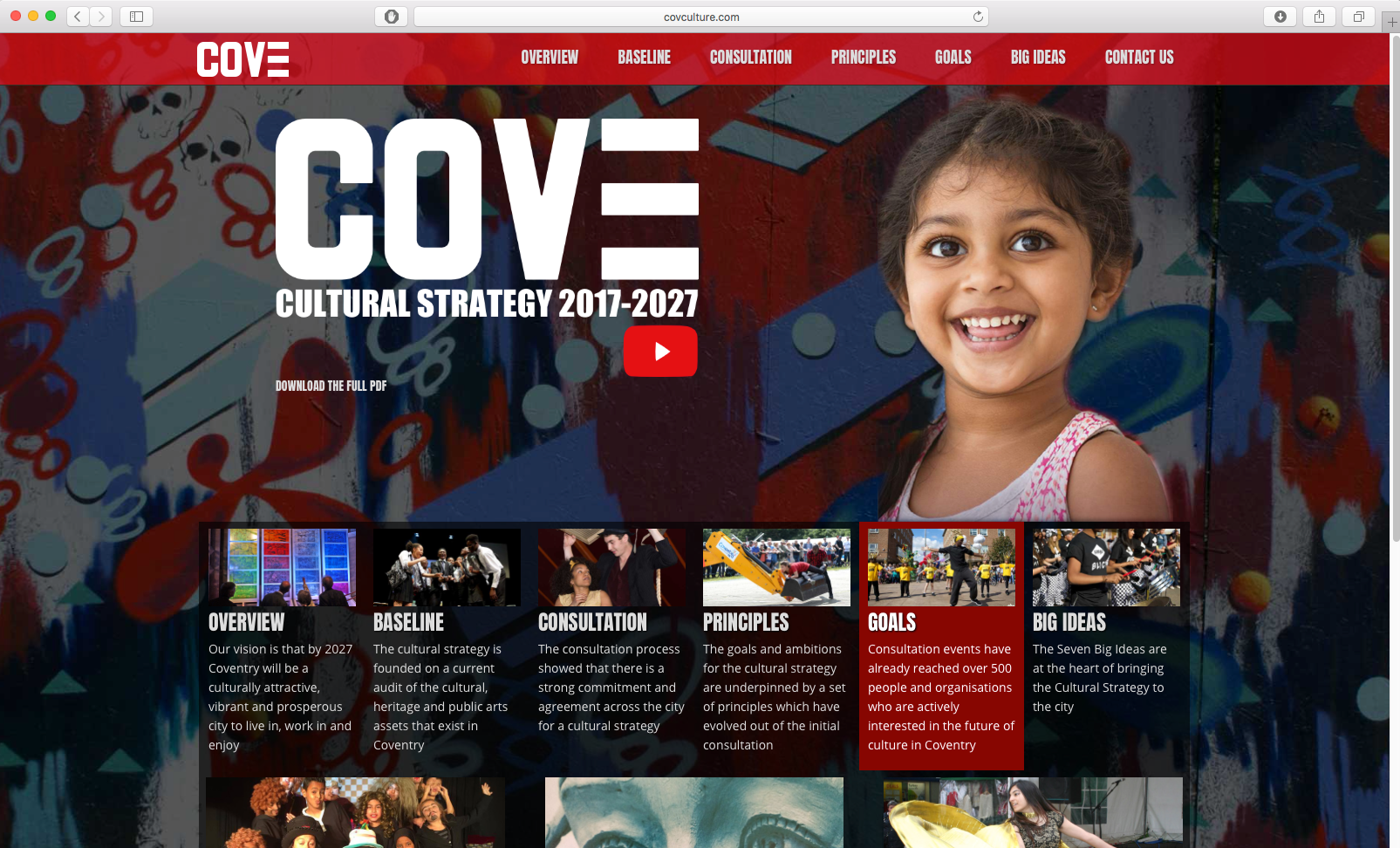 Goal 1 Partnership // Goal 2 Lifelong learning // Goal 3 Diversity // 
Goal 4 Health and well-being // Goal 5 Economic growth
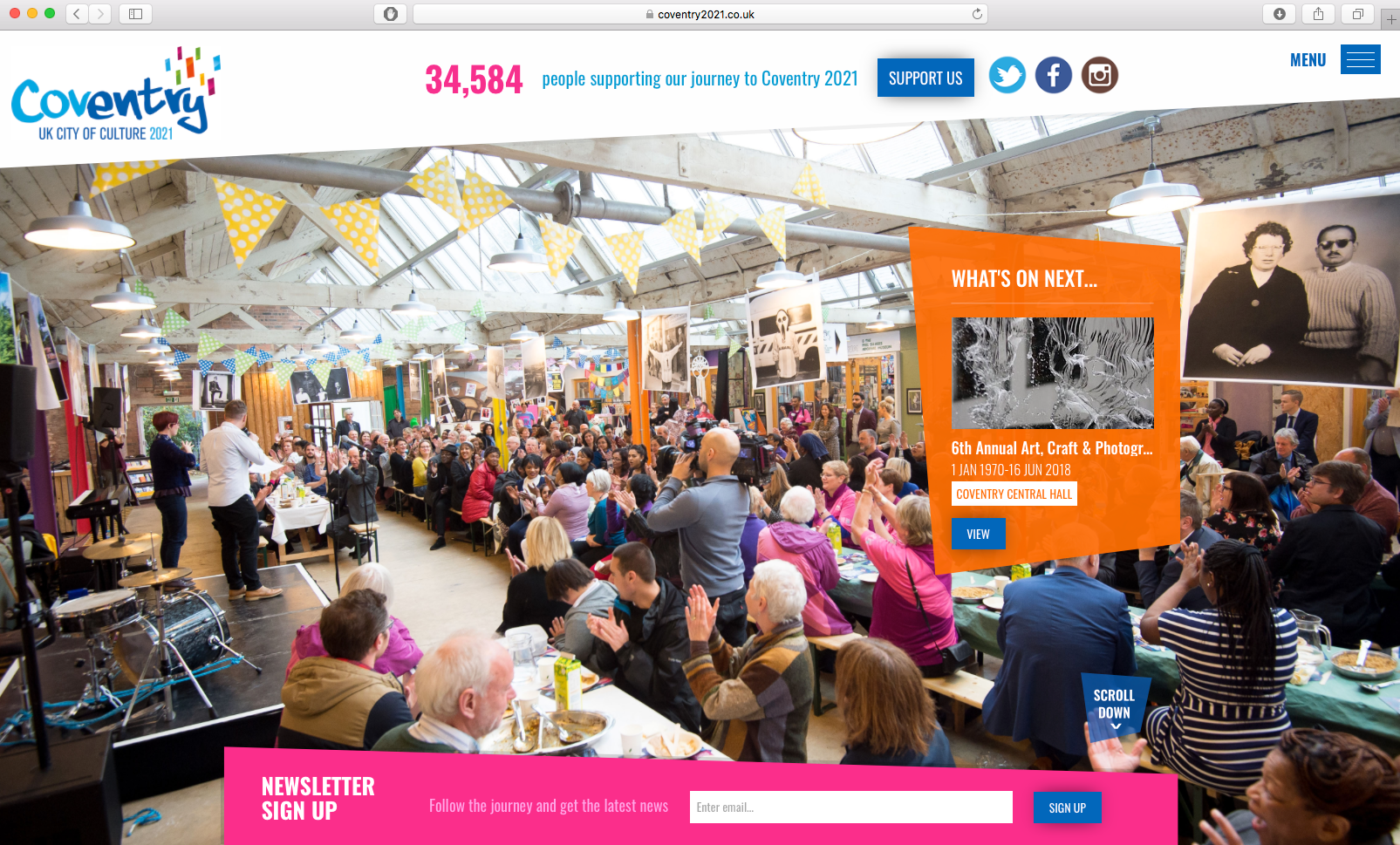 17 days
73 artists
13 exhibitions
60 events

£31,572.00

24009 visits across exhibitions and events
67.5% Cultural tourists34.6% First time visitors to the city48% Under 30 years old
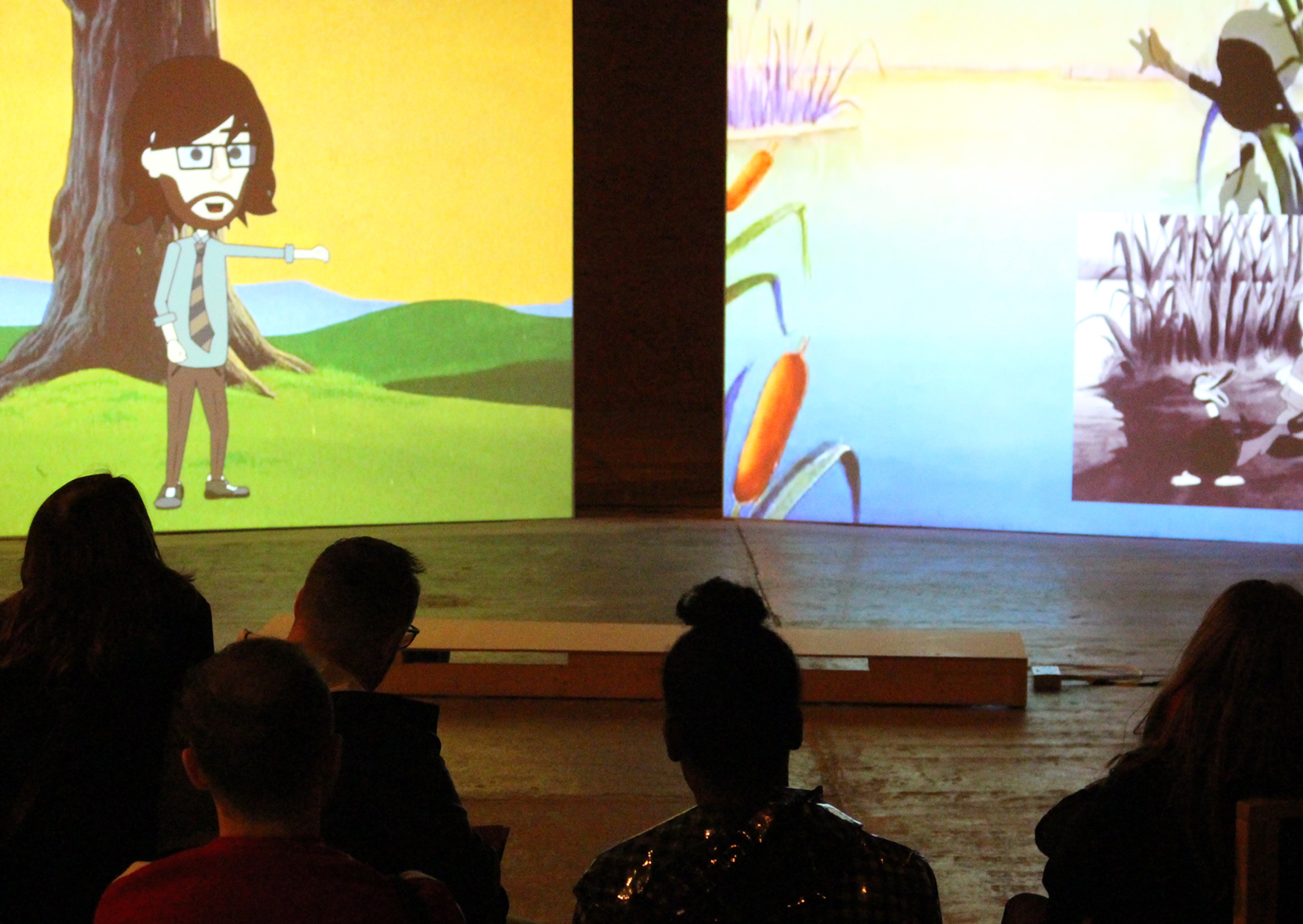 Andy Holden, Laws of Motion in a Cartoon Landscape
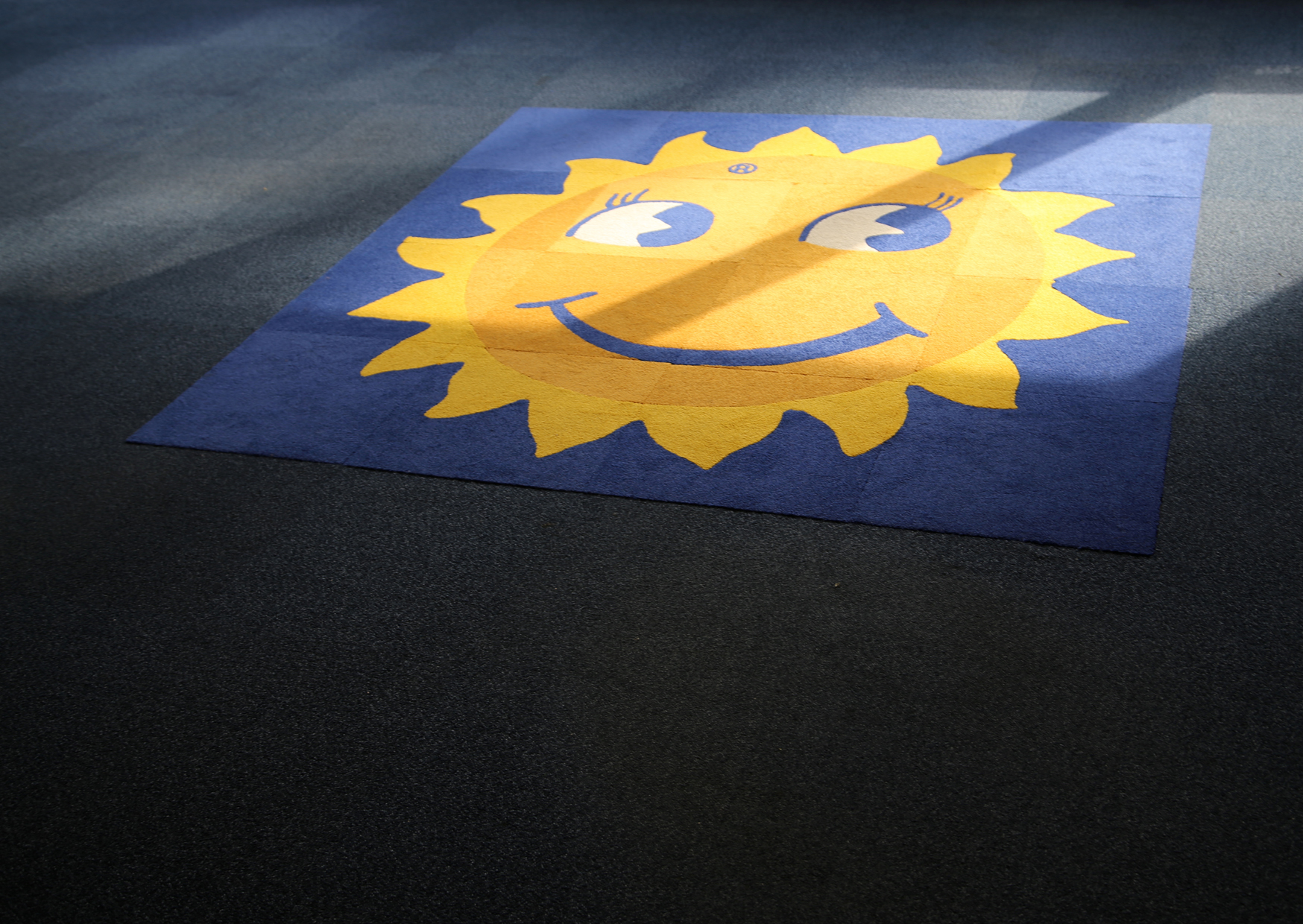 Emma Ha, Mosaic for an Office
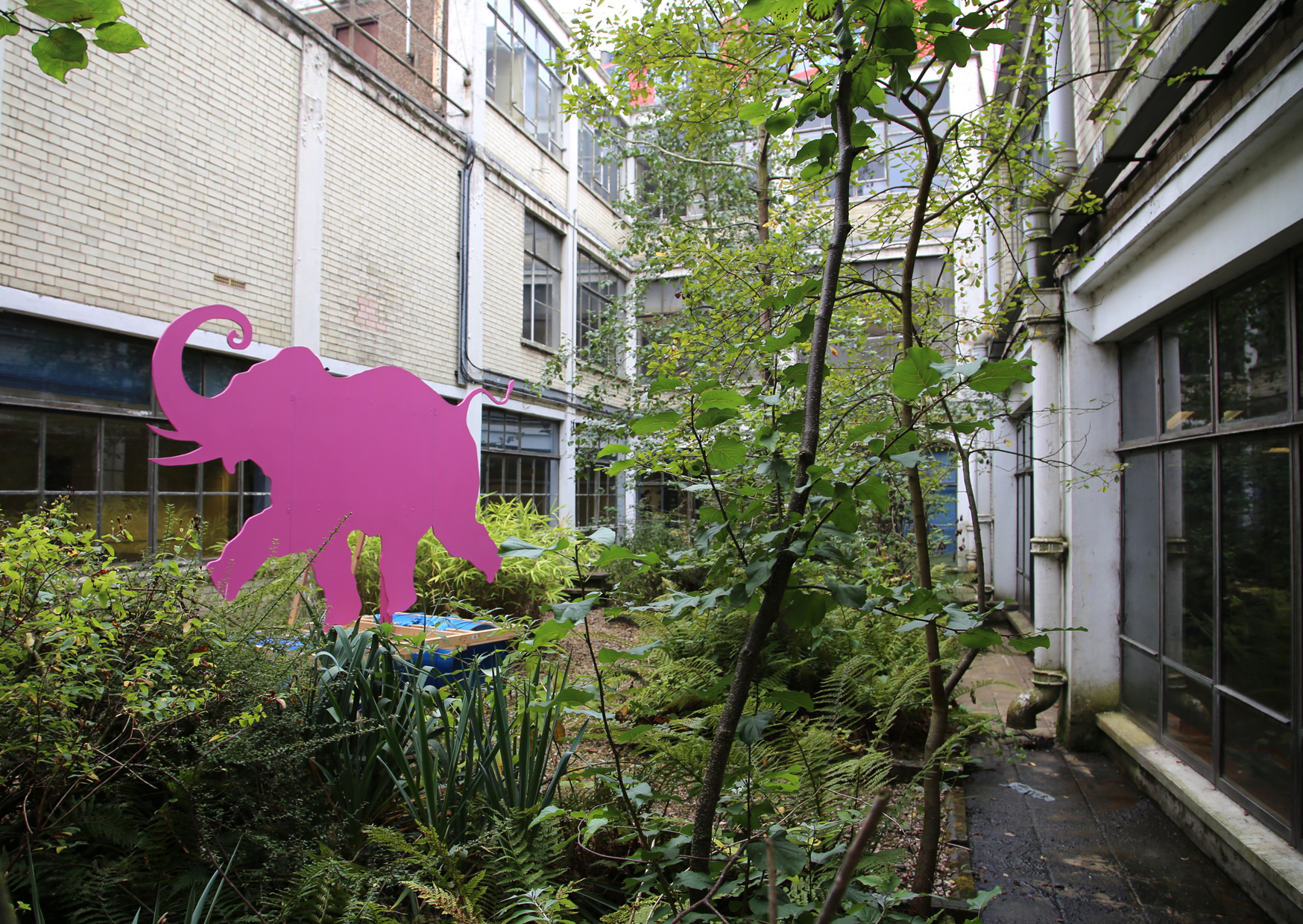 Bermuda Collective, Alcoholism ‘65
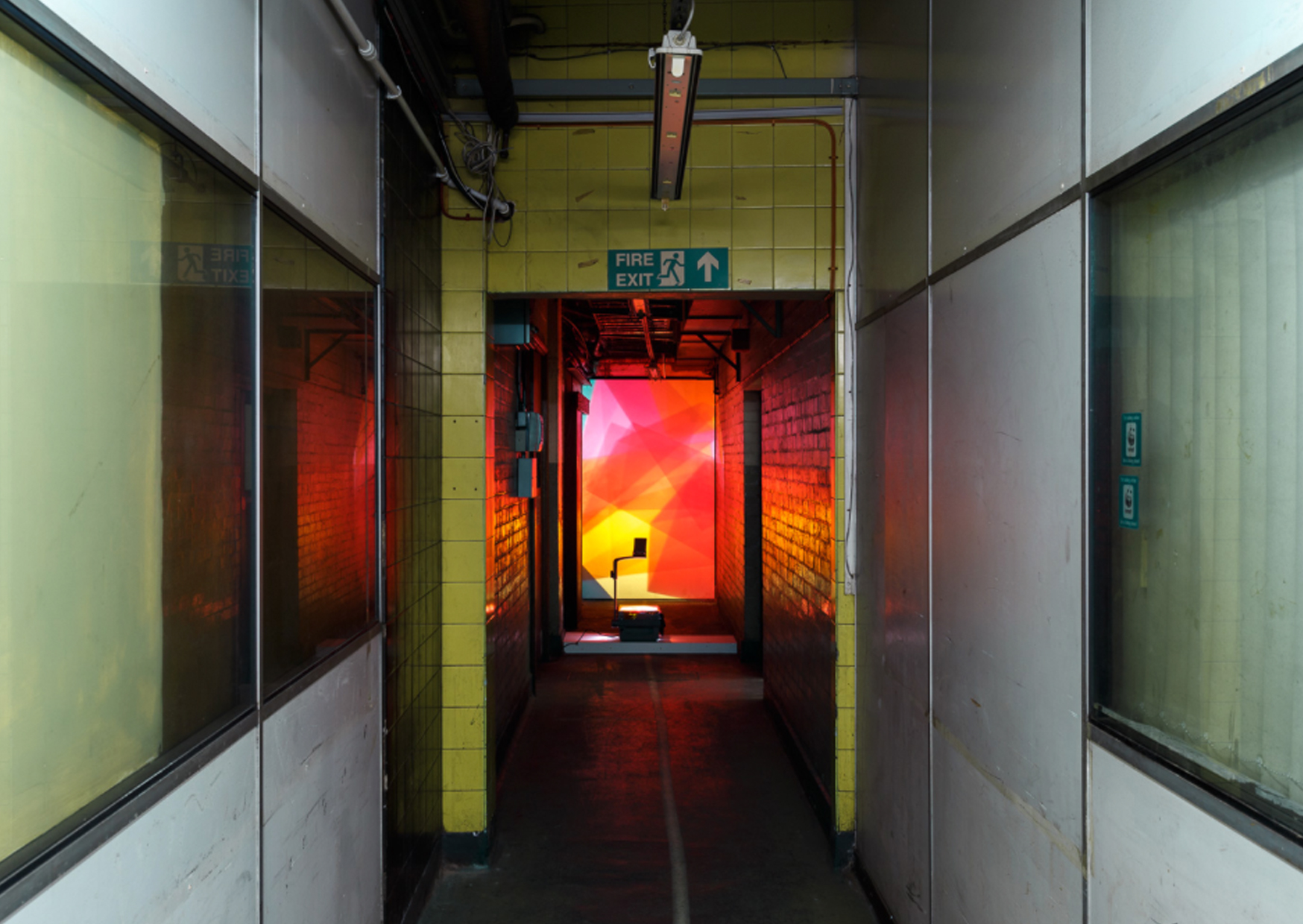 Holly Rowan Hesson, Fold
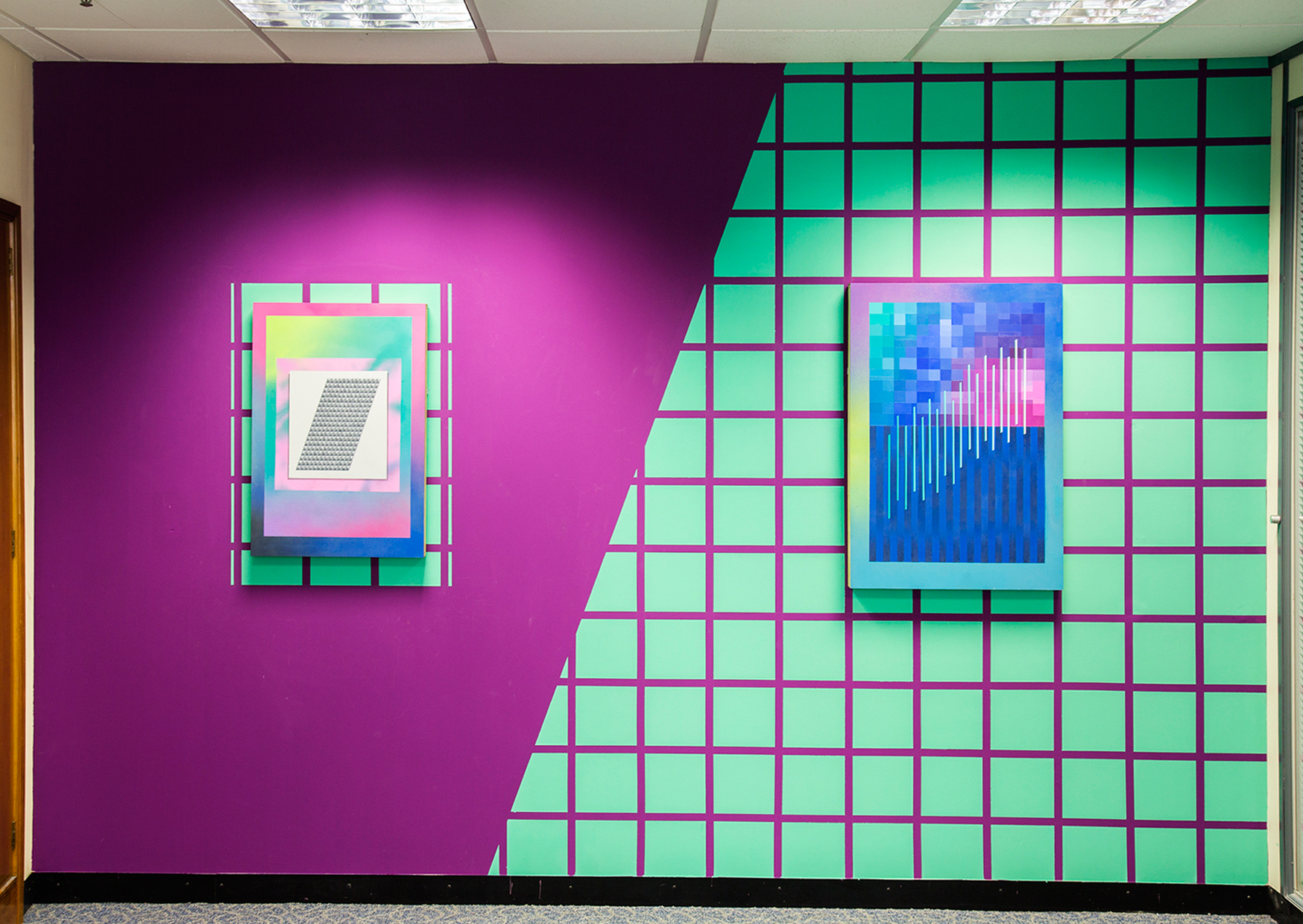 Charley Peters, Editors Suite
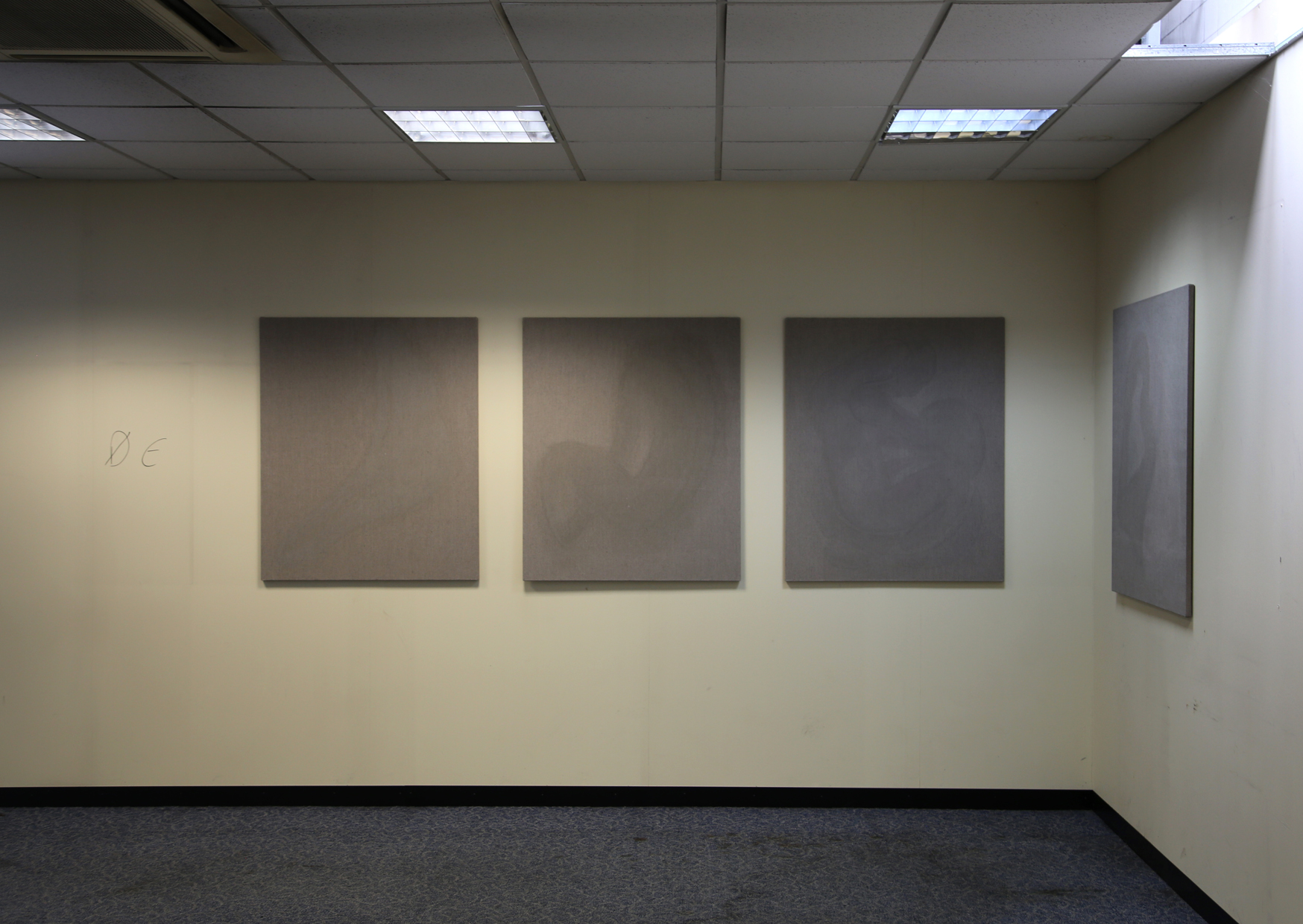 Yelena Popova, Evaporated Paintings
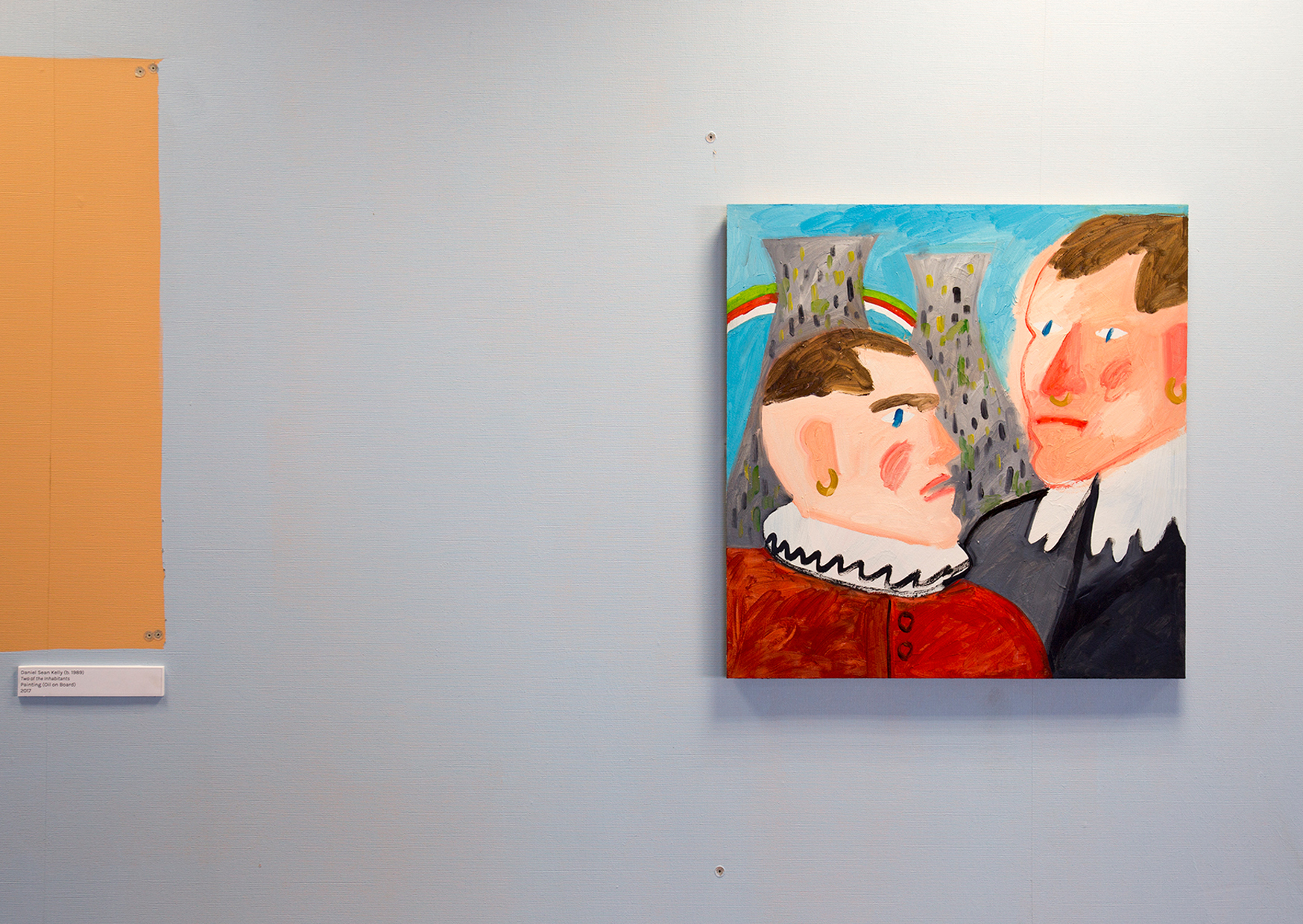 Daniel Sean Kelly, Two of the Inhabitants
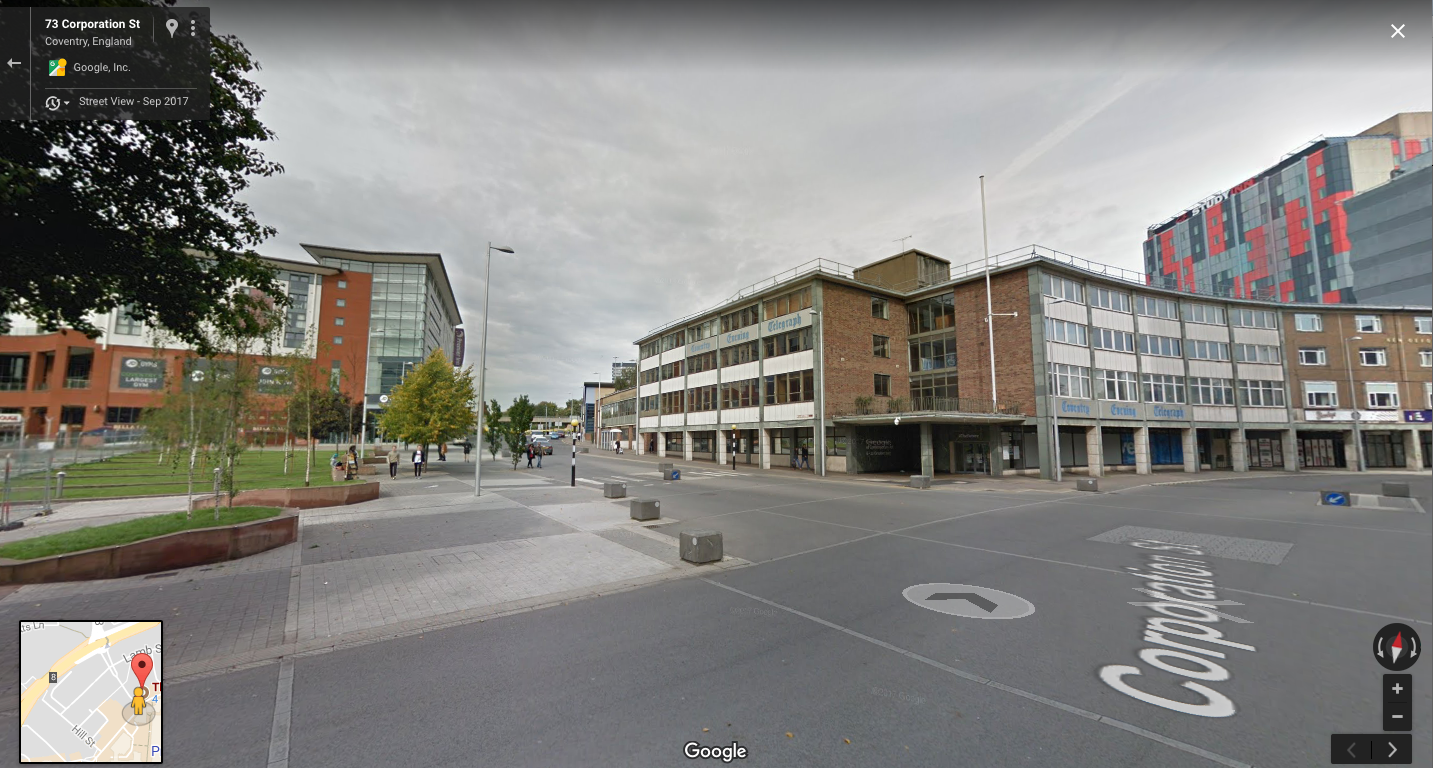